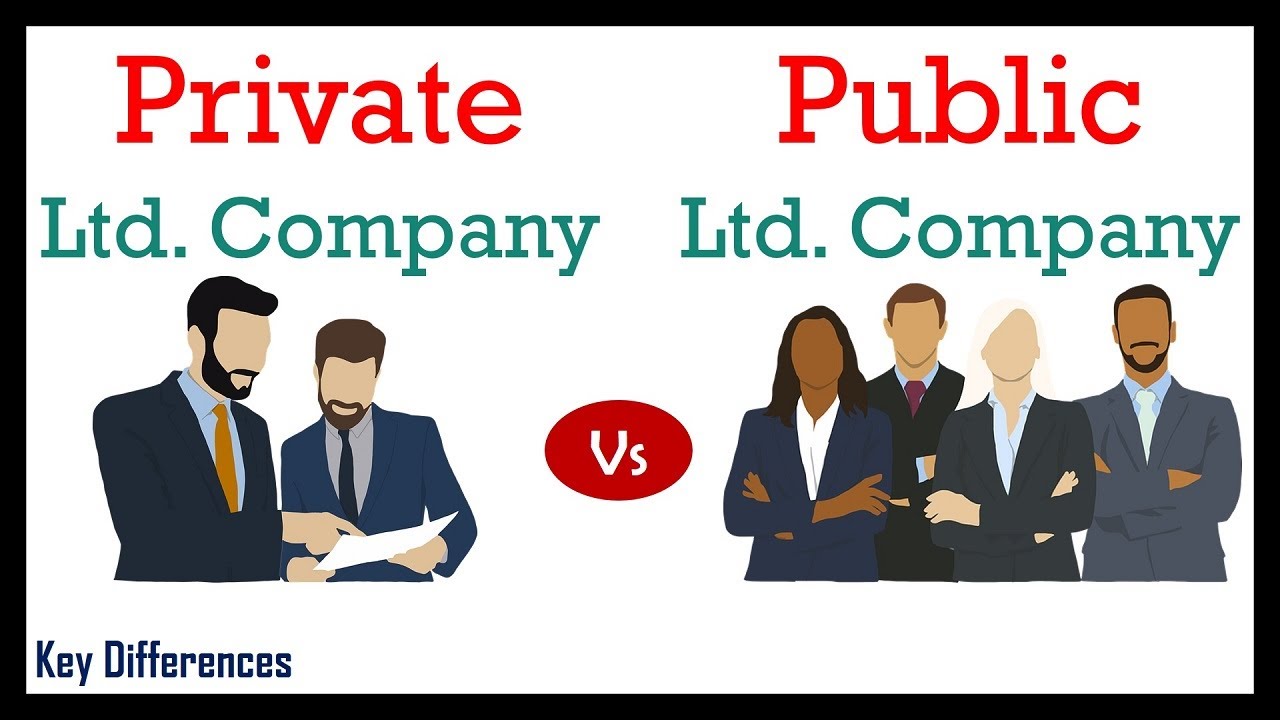 public limited company v.s private limited company
Prepared by
TIRECHE HAMZA
MEGUELLATI ABDELRAOUF
group
4
KAHOUL IHEB DHIA EDDINE
SAIDA AYOUB
GRAIRIA MOUAD
Research plan
Ownership and Share Distribution
2. Capital Raising
3. Legal Requirements
4. Management and Control
5. Risk and Continuity
Ownership and Share Distribution
Ltd
PLC
In private companies, shares are owned by a small group, such as family members or selected partners
In public companies, anyone can buy shares because they are traded on the stock exchang
The number of shareholders is large, sometimes in the thousands
Shares cannot be sold to the public and usually need approval to be transferred
2. Capital Raising
Ltd
PLC
Public companies can raise large amounts of money by selling shares to the public or issuing bonds.
Private companies rely on personal funds, bank loans, or private investors, which limits how much capital they can raise.
They have easier access to investors, banks, and financial markets.
3. Legal Requirements
Ltd
PLC
Private companies have fewer legal requirements and do not need to publish their financial data, which allows them to operate privately.
Public companies must publish regular financial reports and follow strict laws to protect shareholders.
4. Management and Control
Ltd
PLC
Controlled by a board of directors.representing shareholders
Private companies are controlled by a small group, allowing faster and more flexible decision-making.
Management may face pressure to show quick profits and satisfy the market.
5. Risk and Continuity
Ltd
PLC
Private companies are less affected by market risks, but may face problems if an important owner leaves, which can threaten the company's future.
Public companies face risks like stock price changes or being taken over by other companies.
They usually have better continuity because shares can be easily traded, and ownership can change smoothly.